I've Installed WordPress ... Now What?
Me and My employer
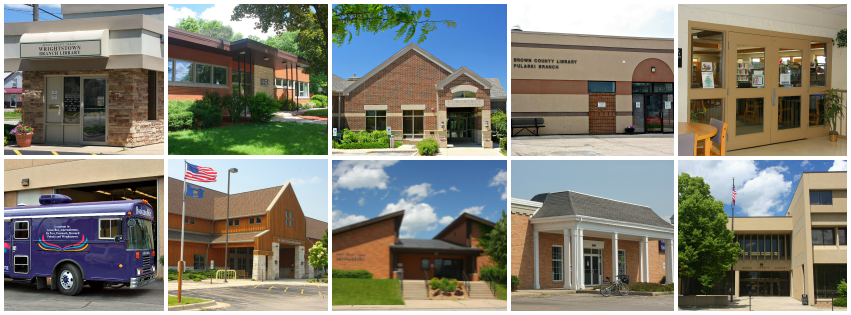 Francis Beaumier
IT Specialist
Brown County Library, Green Bay, WI
Phone: 920-448-5863
Email: beaumier_fj@co.brown.wi.us
Pronouns: he/him/his
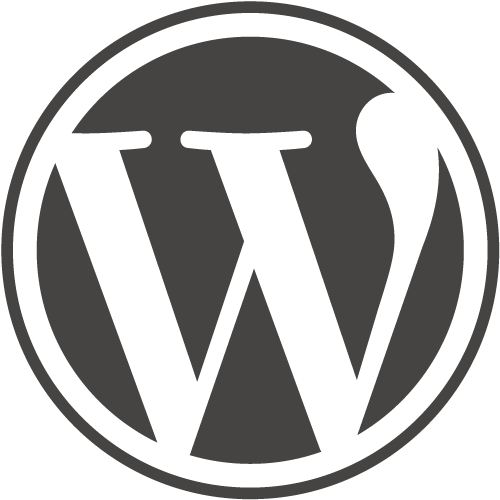 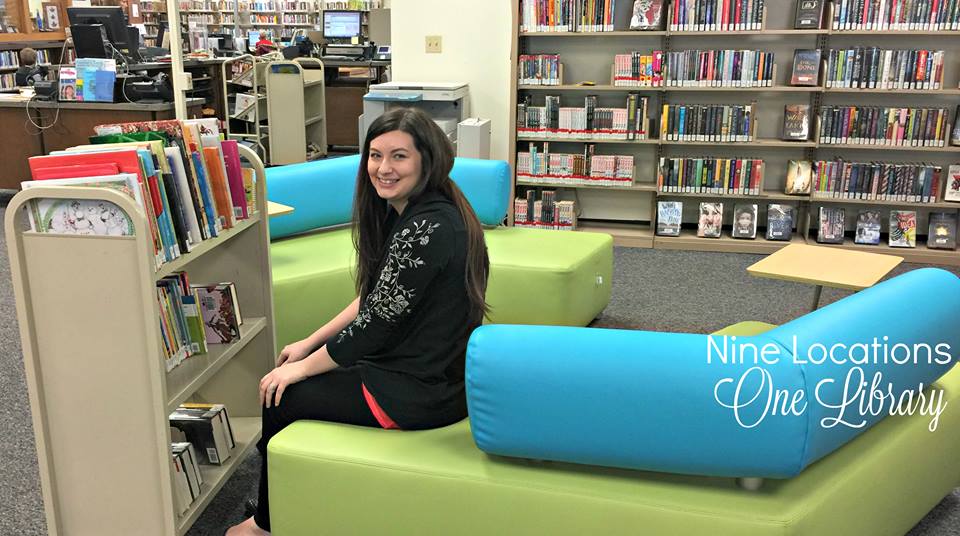 What this presentation is not
A discussion of the pros and cons of WordPress
How to setup a Web site
How to install WordPress
How to write HTML, CSS, and JavaScript
How to be a Webmaster
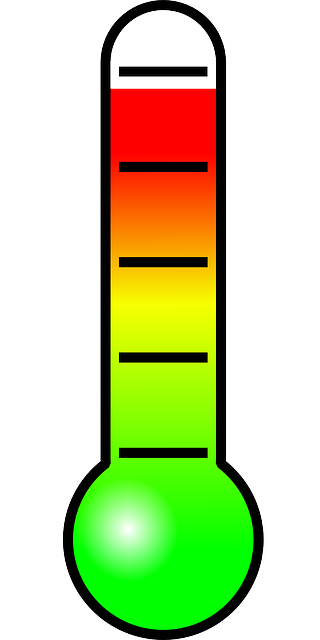 Where are we going?
Having a look around
Plug-ins
Tweaks
A look Around the Administration Screens
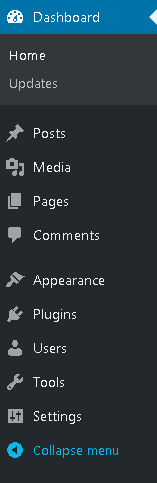 Current area
Main areas
Submenus
A look Around the Administration Screens
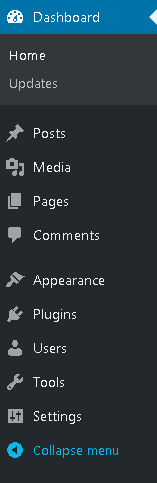 Latest news from WordPress / trivia about your site
Double check that you're up-to-date
Pages vs Posts
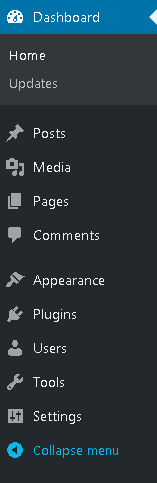 POSTS:
Time-based, like news items or blog entries
PAGES:
Traditional Web site building blocks. Stuff that will generally stick around (with updates).
How much of either type with depend on how you use your site
A look Around the Administration Screens
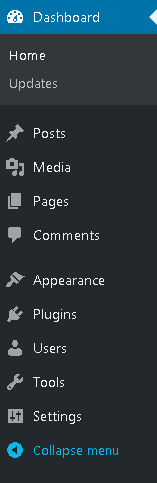 Central area for all images and files uploaded to your site
Central area to manage all comments posted
Keeping up appearances
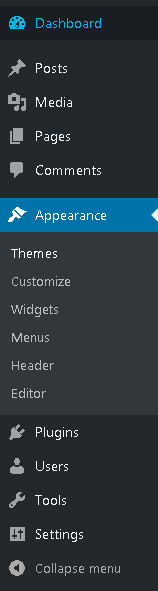 A theme completely changes the look of your site
Your Web site can look like this
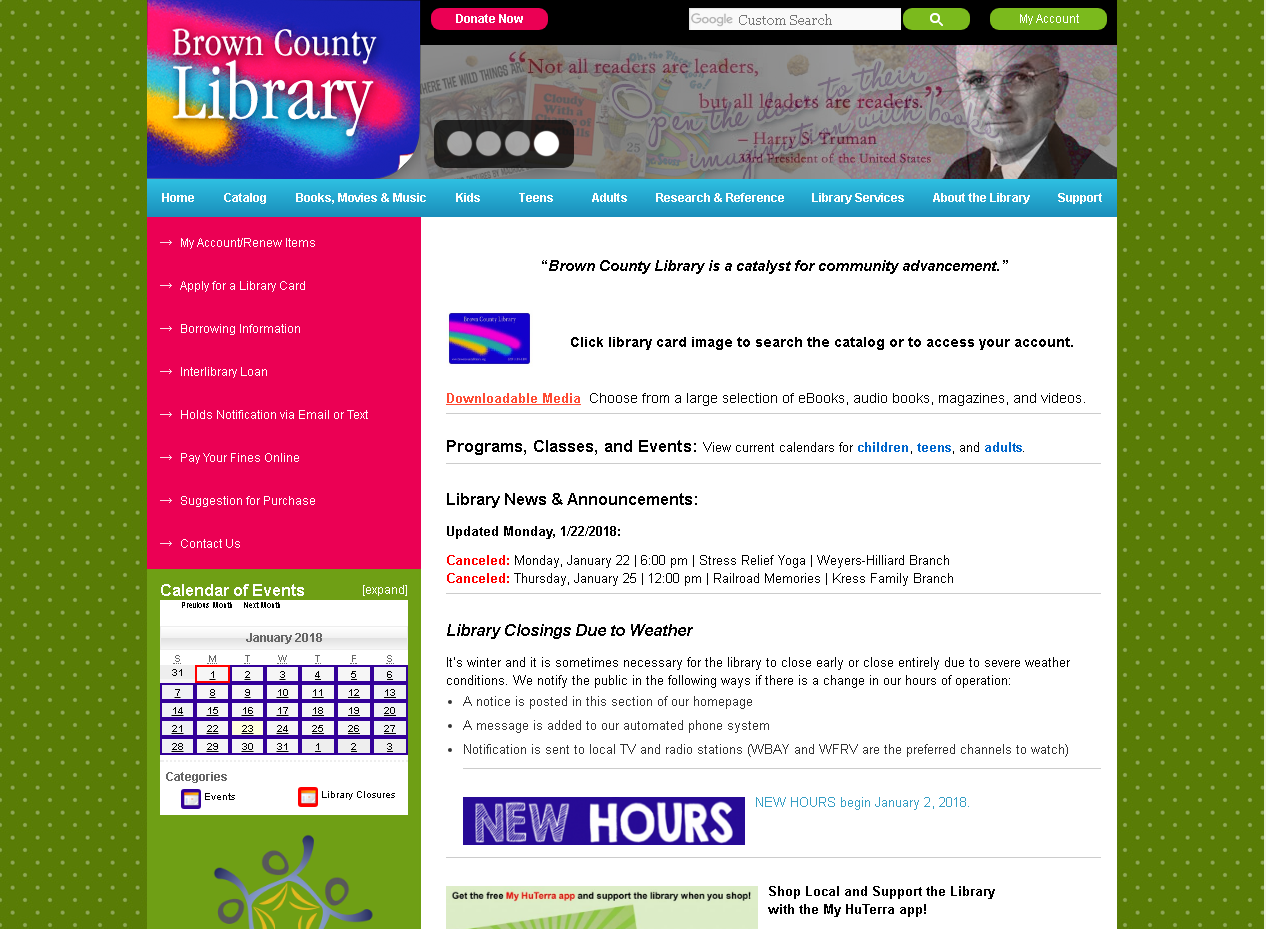 Or this
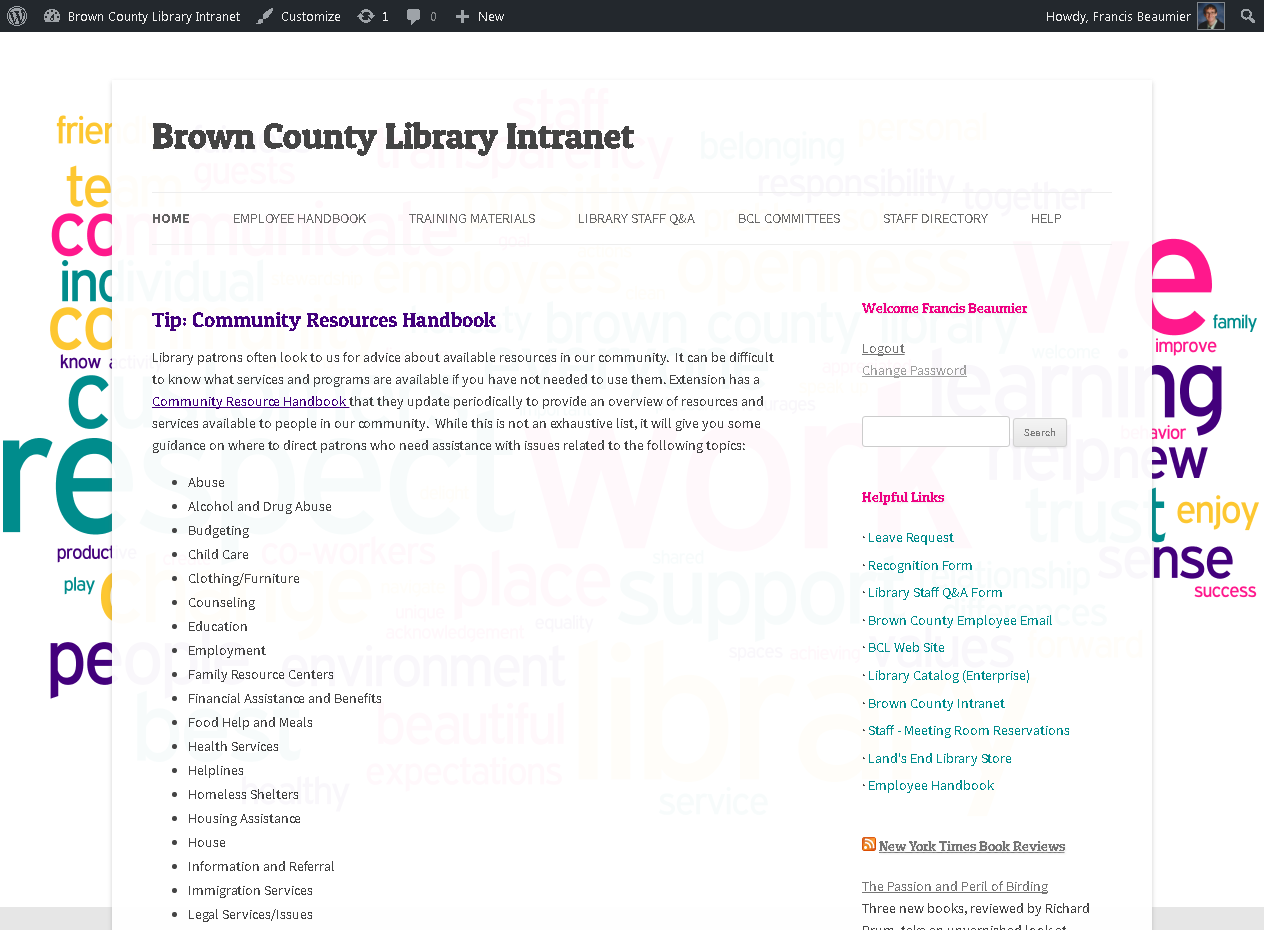 Or this
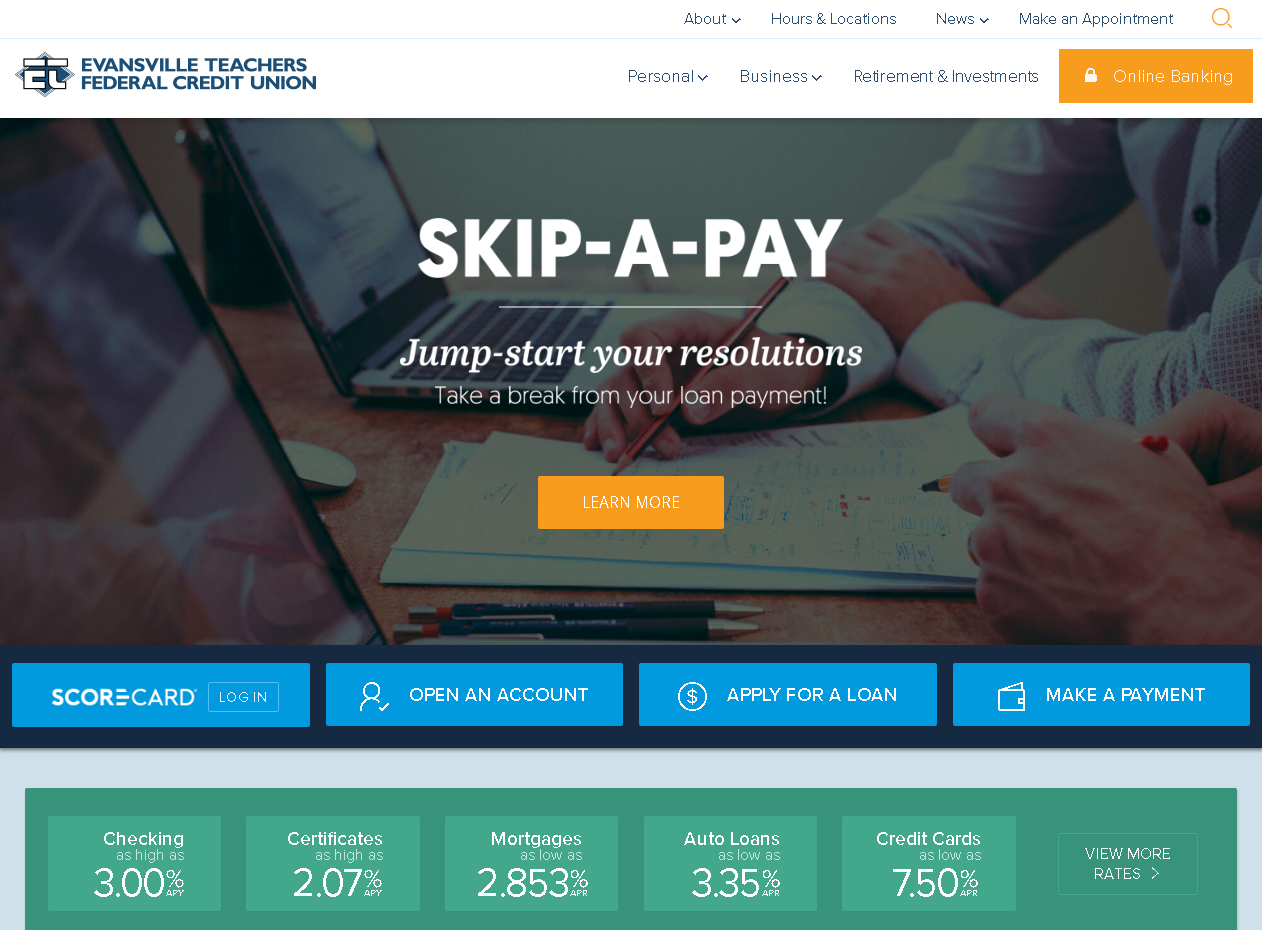 Or this
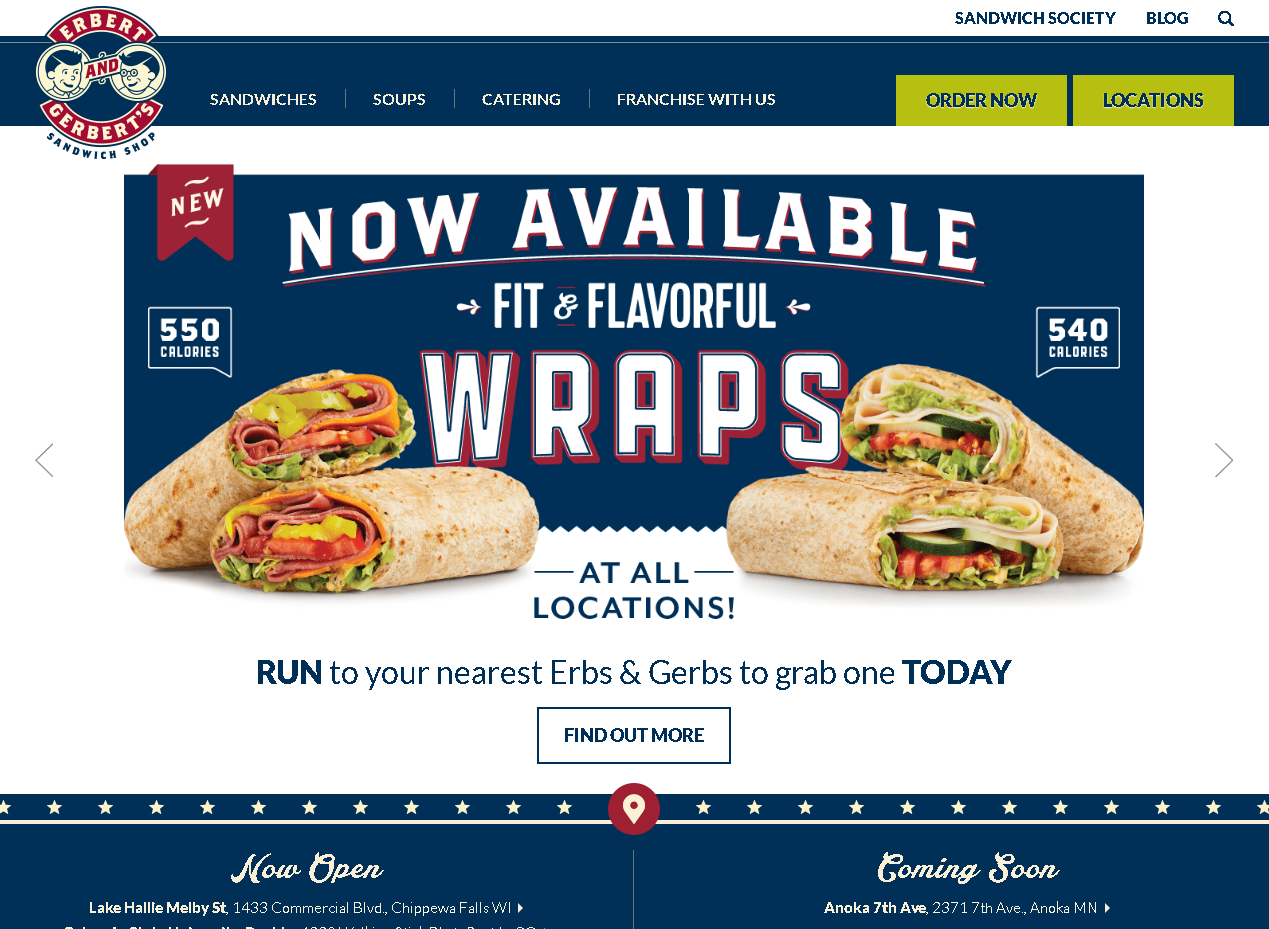 Keeping up appearances
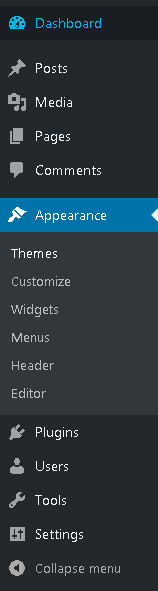 Text editor for making advanced changes
WordPress GUI for tweaking the current theme
Homework Assignment #1
What do we want our Web site to look like? (Don't forget smartphones and tablets!) How will we get there?
Can we tweak an existing theme?
Should we buy a theme?
Is there someone who can make a derivative (child) theme or a completely new one for us?
How do you tweak a theme? That's coming up in the third half!
What's on the Menu?
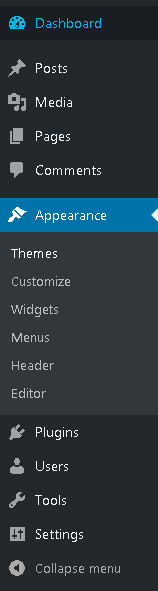 Configure navigation for your site
Widgets show up on your Web site's sidebar
DeMO
Homework Assignment #2
Plan your menu(s)
How will your menu be structured?
What goes on the top level?
Will you have it automatically update?
A look Around the Administration Screens
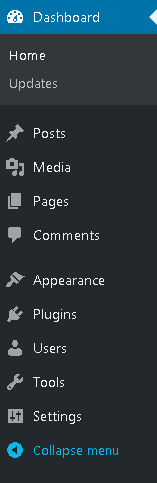 WordPress is designed for collaboration with a variety of users.
Plugins greatly expand what WordPress can do. (MUCH more later!)
Homework Assignment #3
Plan out your user accounts.
How many users will you have?
What will their roles be?
Does it make sense to tie your user accounts with your network accounts?
A look Around the Administration Screens
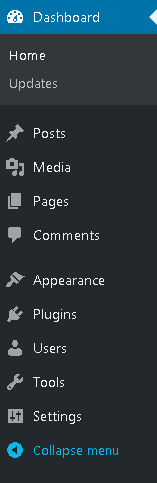 Download or restore a copy of your posts
Getting all set
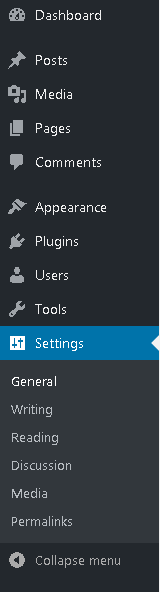 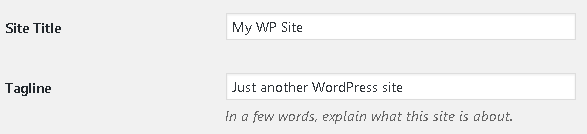 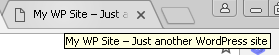 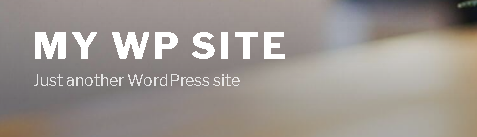 Getting all set
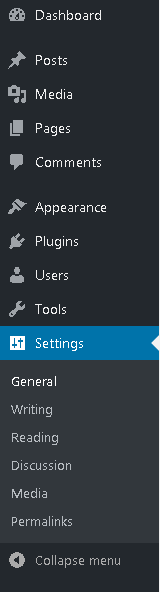 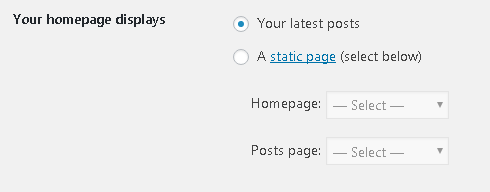 Homework Assignment #4
Will we have a static front page or show the latest posts?
How will incorporate (or not?) posts?
Oh, and there's this toolbar
(it reminds you that you're logged in)
Account settings/sign out
Quickly make a new page/post
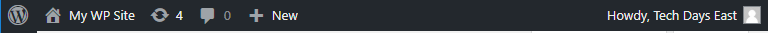 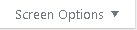 Toggle between admin screens and your Web site
Toggle different boxes displayed on each screen
Your turn
What WordPress basics do you wish that someone had told you?

Any Questions so far?
Plug-ins
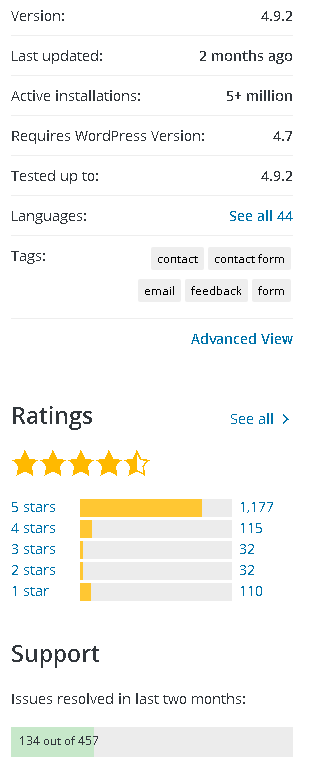 A Mixed Bag
Good
Lots of great features
Bad
No consistency
Could stop working at any time
Neutral
Android Play store vs iOS app store
Best practices
Stick to trusted developers, such as Automattic 
Read the reviews
Get an idea of how often the plug-in is being updated
Backups!
Category: Content Creation
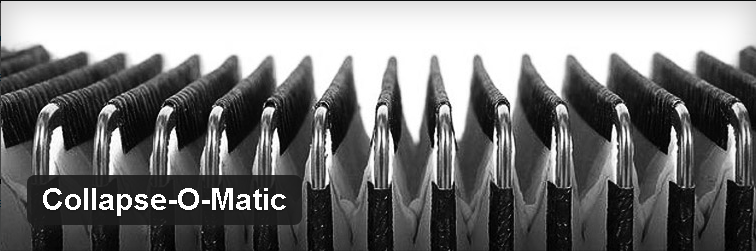 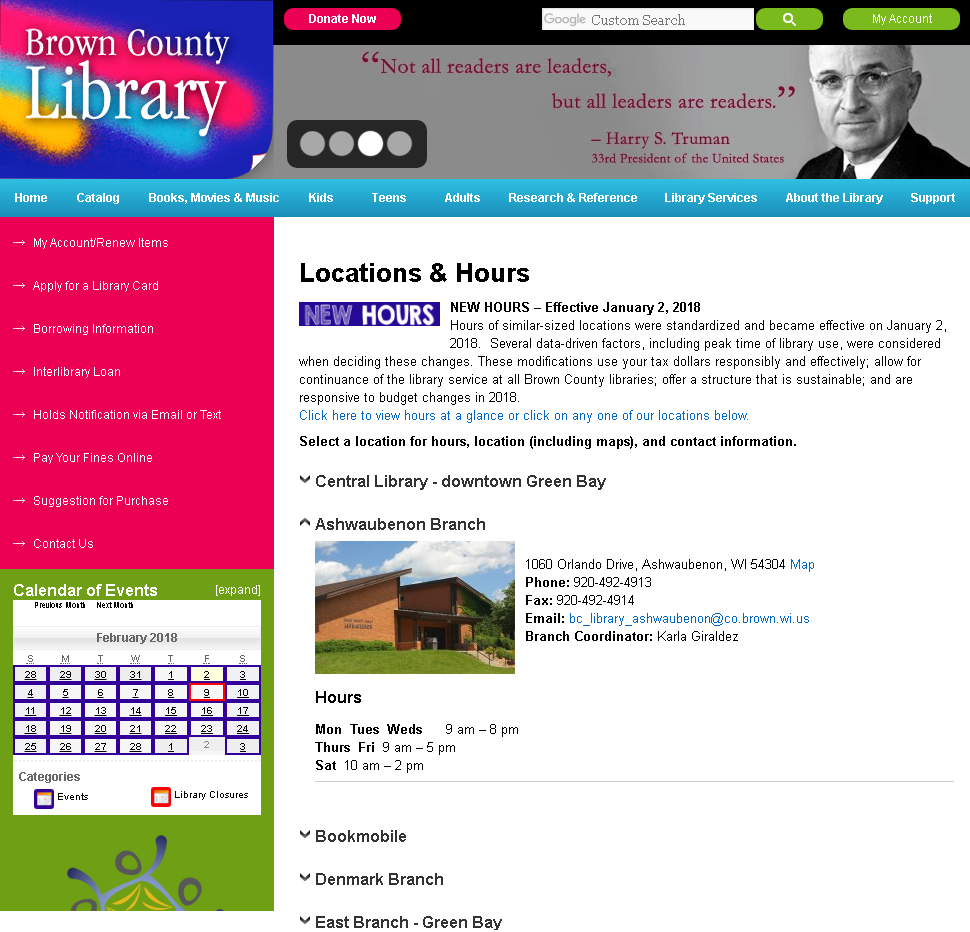 https://wordpress.org/plugins/jquery-collapse-o-matic/
Category: Content Creation
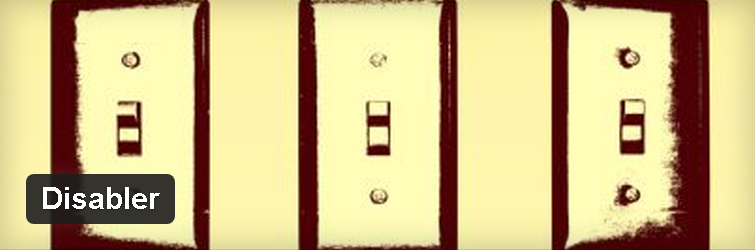 https://wordpress.org/plugins/disabler/
Category: Content Creation
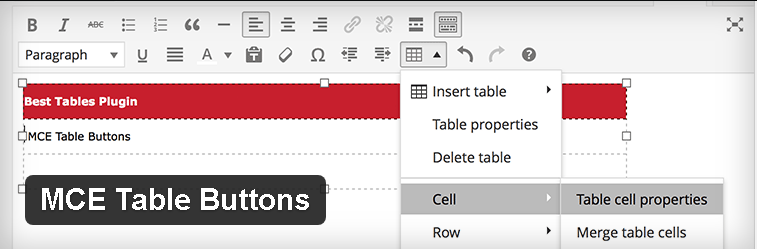 https://wordpress.org/plugins/mce-table-buttons/
Category: Content Creation
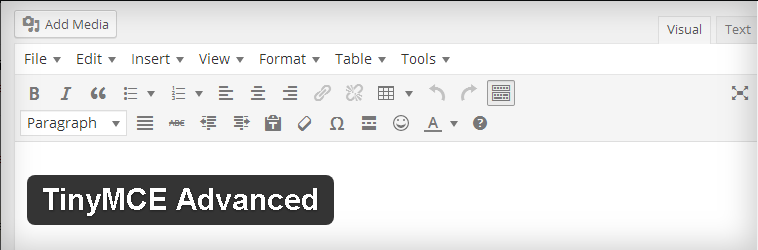 https://wordpress.org/plugins/tinymce-advanced/
Category: Content Creation
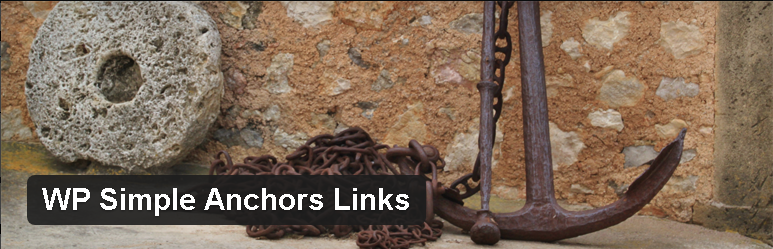 https://wordpress.org/plugins/wp-simple-anchors-links/
Category: Forms
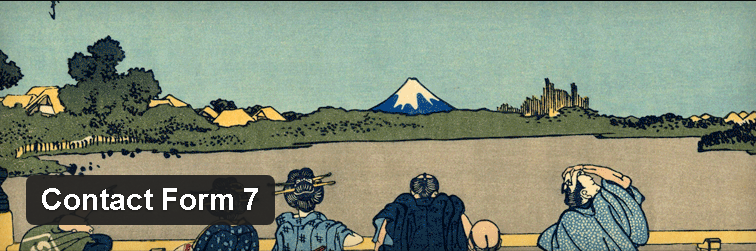 https://wordpress.org/plugins/contact-form-7/
Category: Forms
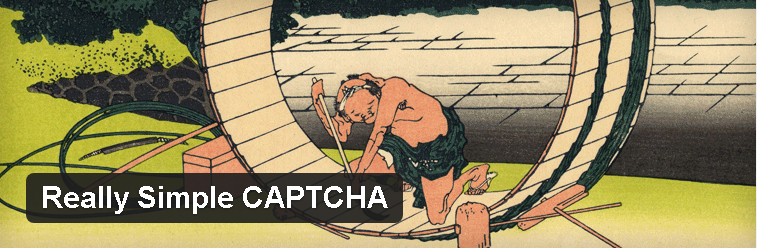 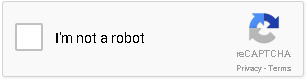 https://wordpress.org/plugins/really-simple-captcha/
Caution: Not recently updated
Category: Intranet
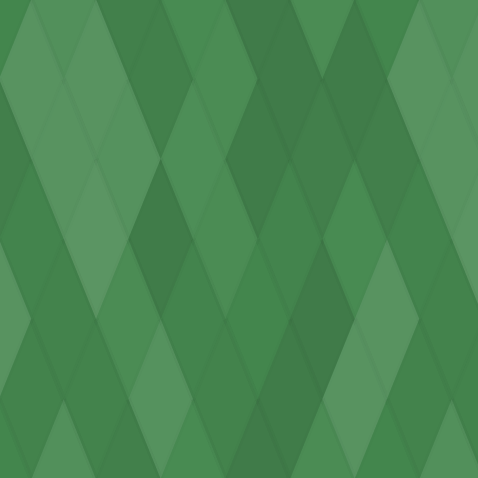 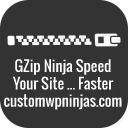 Dashboard Site Notes
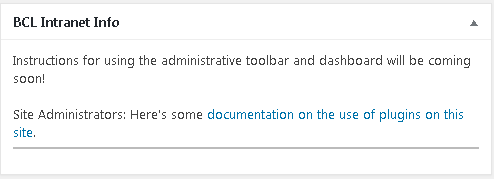 https://wordpress.org/plugins/admin-dashboard-site-notes/
Caution: Not recently updated
Category: Intranet
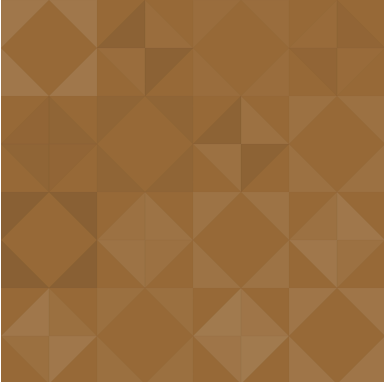 Disable New User Notification Emails
https://wordpress.org/plugins/disable-new-user-notifications/
Category: Intranet
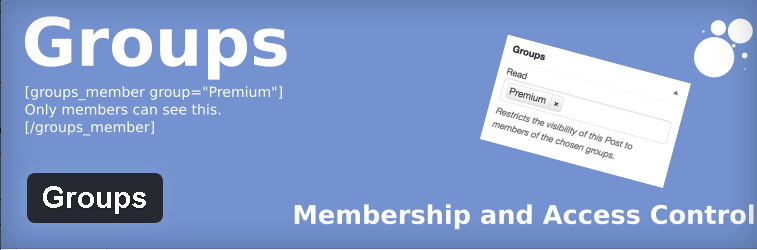 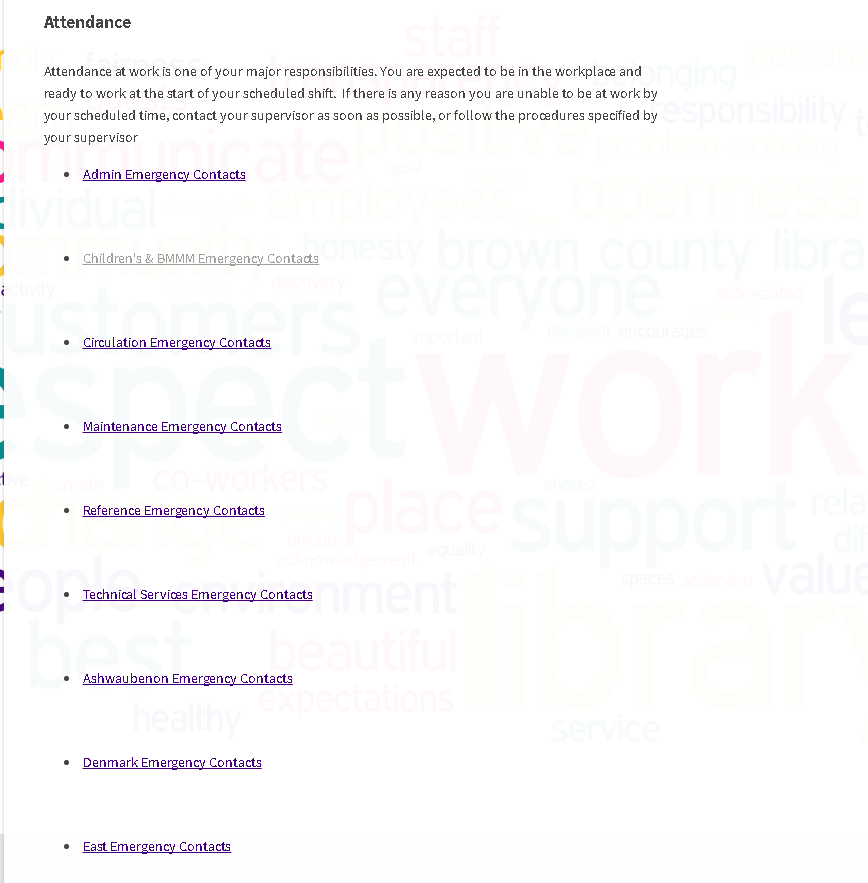 https://wordpress.org/plugins/groups/
Category: Intranet
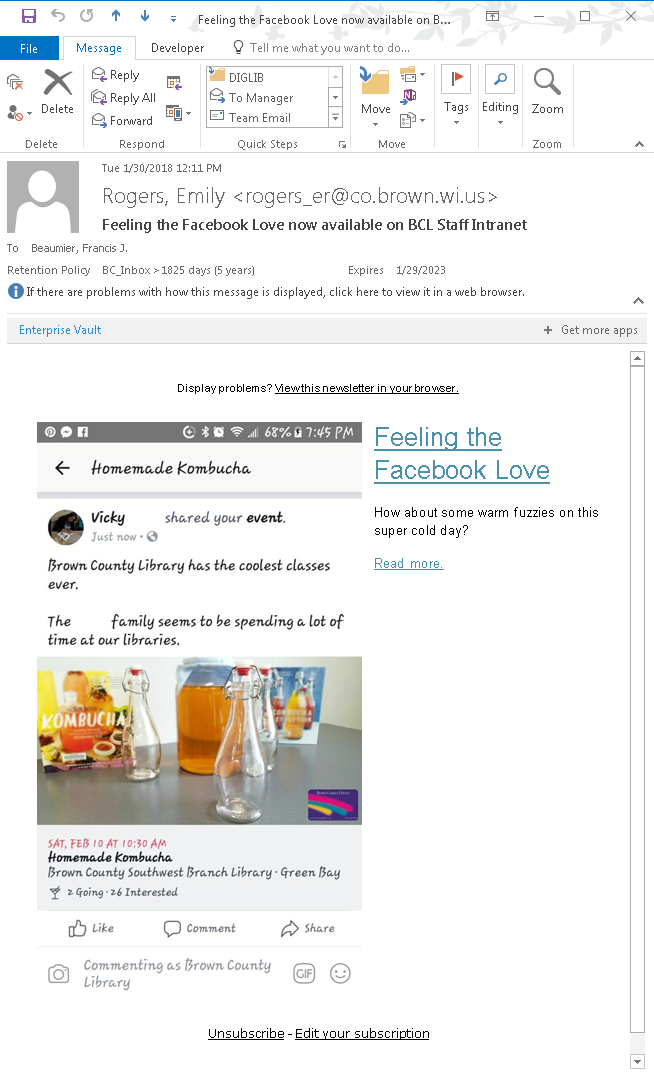 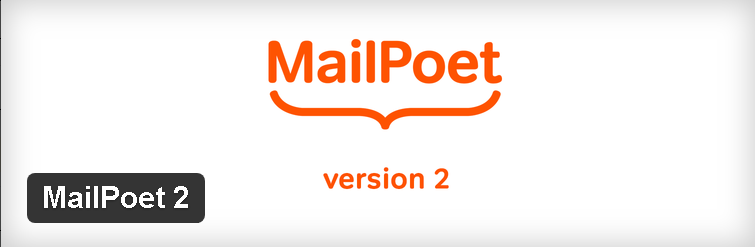 https://wordpress.org/plugins/wysija-newsletters/
Category: Intranet
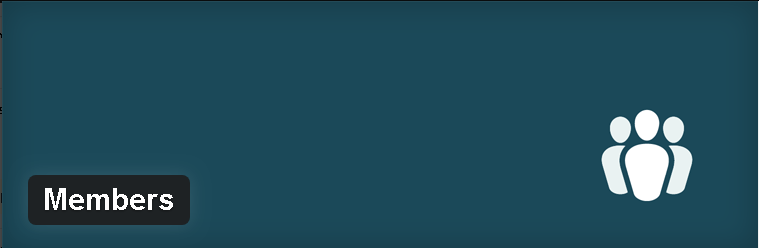 https://wordpress.org/plugins/members/
Category: Intranet
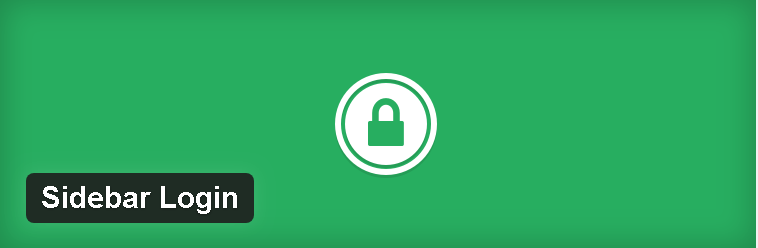 https://wordpress.org/plugins/sidebar-login/
Category: Intranet
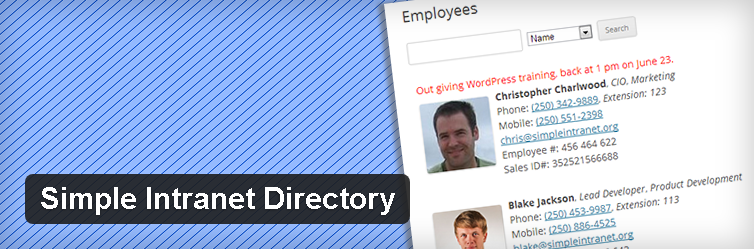 https://wordpress.org/plugins/simple-intranet-directory/
Caution: Not recently updated
Category: Intranet
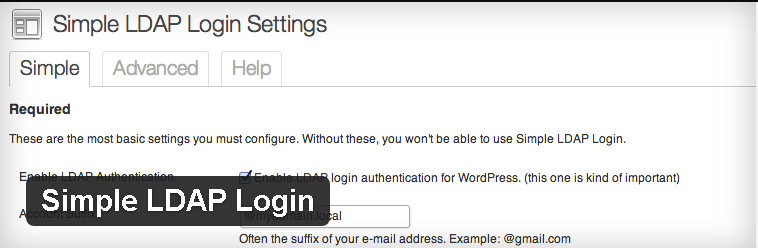 https://wordpress.org/plugins/simple-ldap-login/
Caution: Not recently updated
Category: Intranet
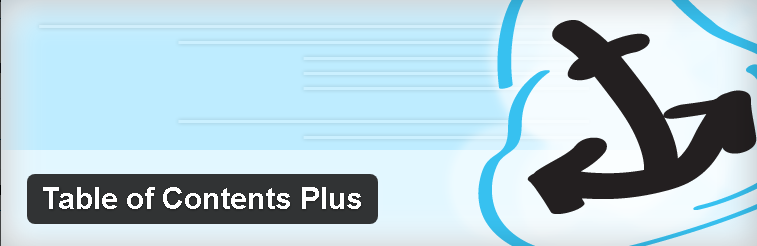 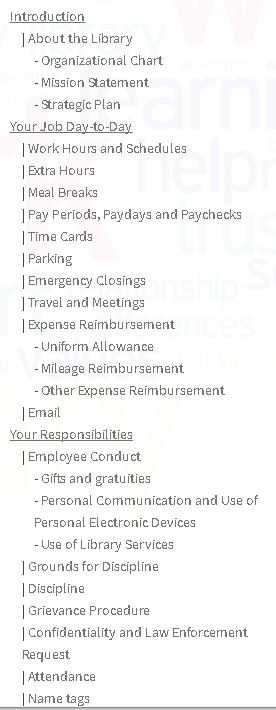 https://wordpress.org/plugins/table-of-contents-plus/
Caution: Not recently updated
Category: Intranet
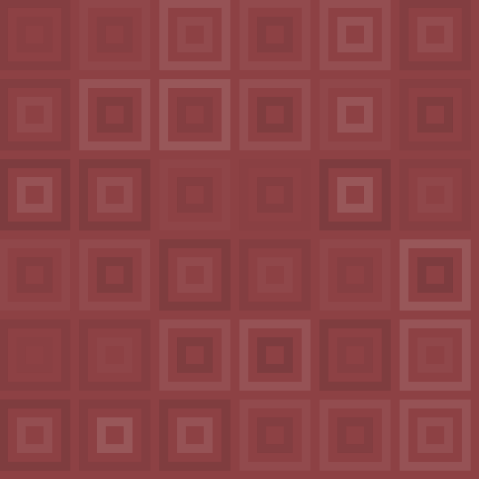 WP Hide Dashboard
https://wordpress.org/plugins/wp-hide-dashboard/
Caution: Not recently updated
Category: Performance
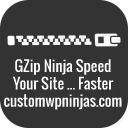 GZip Ninja Speed Compression
https://wordpress.org/plugins/gzip-ninja-speed-compression/
Category: Performance
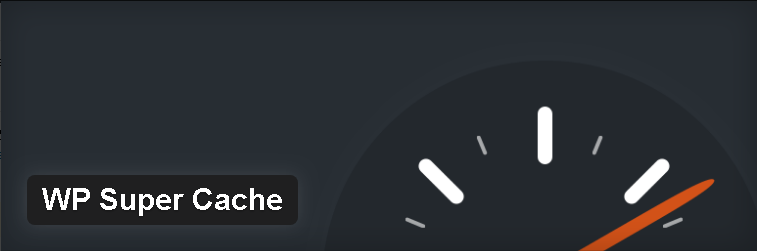 https://wordpress.org/plugins/wp-super-cache/
Category: Security
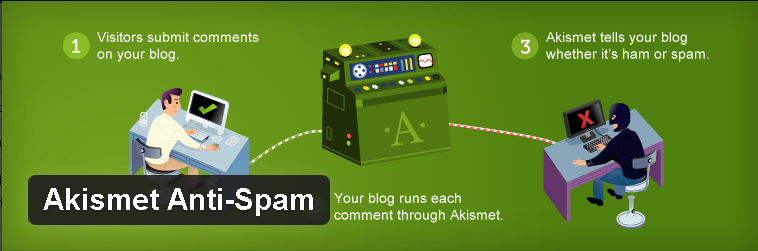 https://wordpress.org/plugins/akismet/
Category: Security
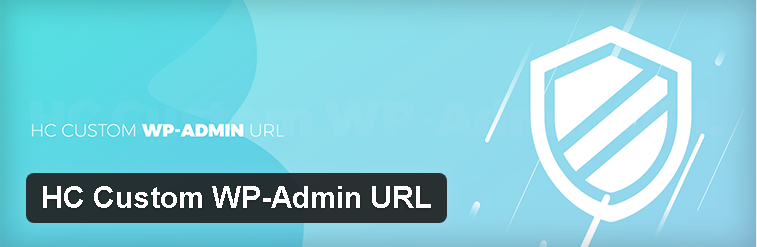 https://wordpress.org/plugins/hc-custom-wp-admin-url/
Category: Security
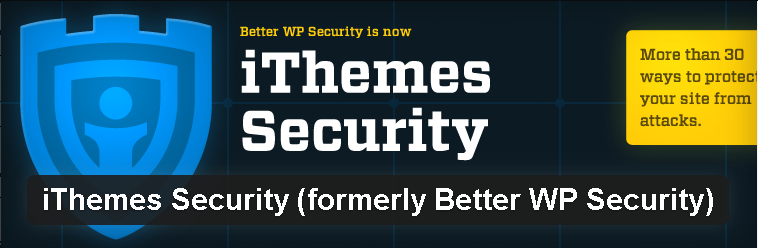 https://wordpress.org/plugins/better-wp-security/
Category: SEO
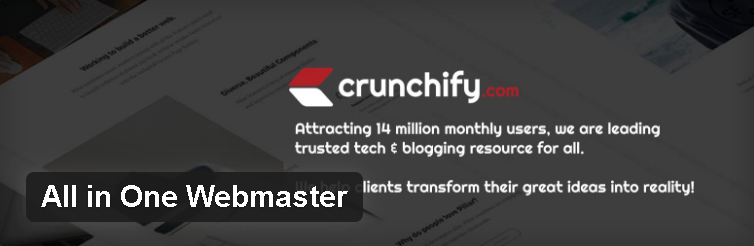 https://wordpress.org/plugins/all-in-one-webmaster/
Category: SEO
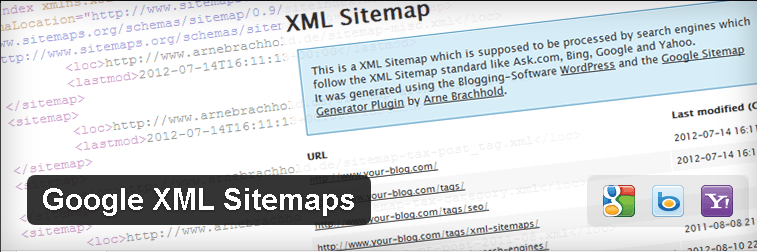 https://wordpress.org/plugins/google-sitemap-generator/
Category: Tools
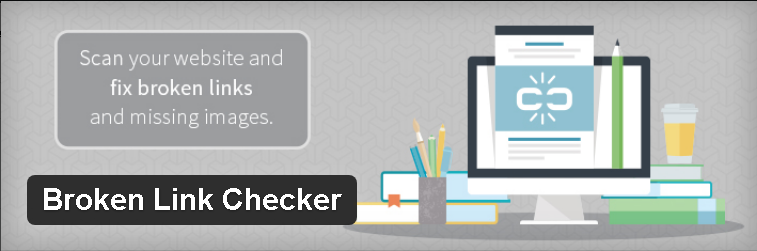 https://wordpress.org/plugins/broken-link-checker/
Category: Tools
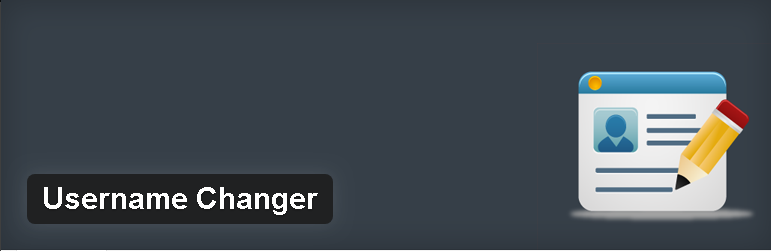 https://wordpress.org/plugins/username-changer/
Category: Tools
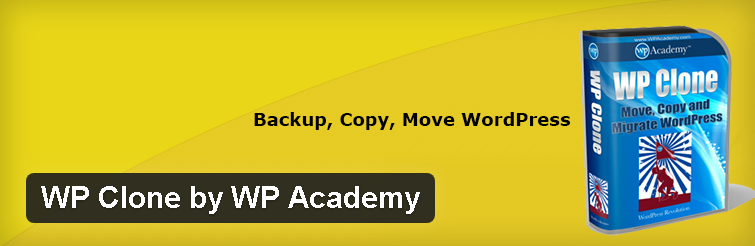 https://wordpress.org/plugins/wp-clone-by-wp-academy/
Category: Widgets
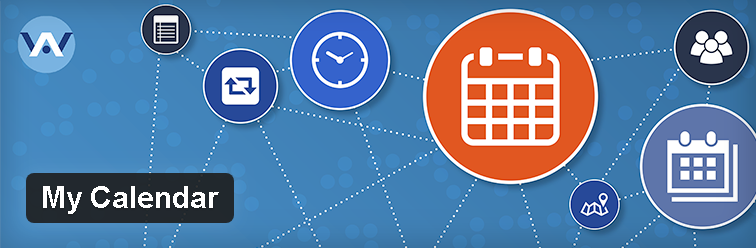 https://wordpress.org/plugins/my-calendar/
Category: Widgets
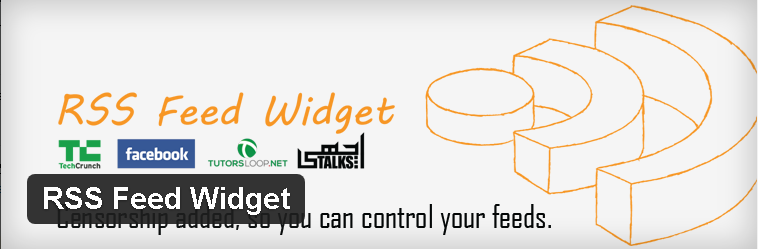 https://wordpress.org/plugins/rss-feed-widget/
Category: Misc
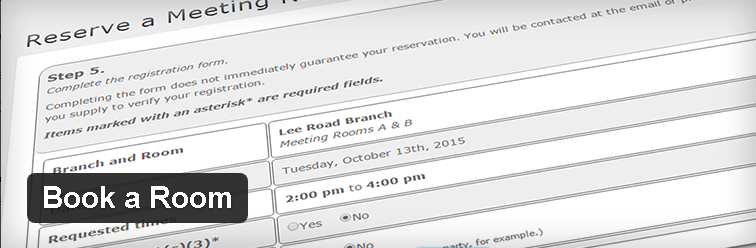 https://wordpress.org/plugins/book-a-room/
Category: Misc
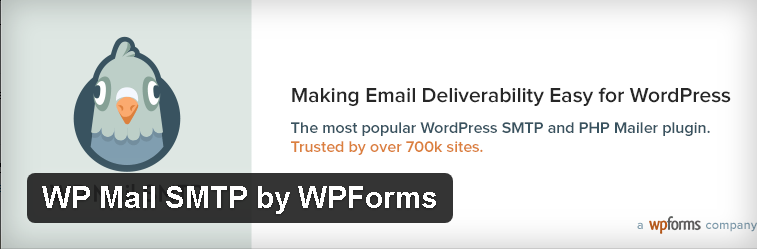 https://wordpress.org/plugins/wp-mail-smtp/
Homework Assignment #5
Now you have an idea of what WordPress can do and what plug-ins can do.
What features do you want your Web site to have?
Can you use a plug-in to get you there?
Your turn
What are some awesome plug-ins?
What are your plug-in best practices?
Any questions so far?
Tweaks
Customize a Theme
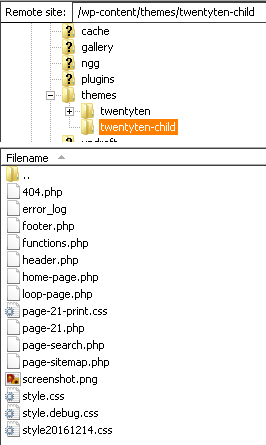 Never modify a theme directly – create a child theme instead!
style.css is required – a comment at the top doubles as the info WordPress needs to name the theme and associate it with the parent.
These days, functions.php is also needed, as there a particular way WordPress wants you to wire up the CSS.
Custom 404 page
Other files override the equivalently named file in the parent theme.
https://codex.wordpress.org/Child_Themes          https://developer.wordpress.org/themes/
Customize a Page
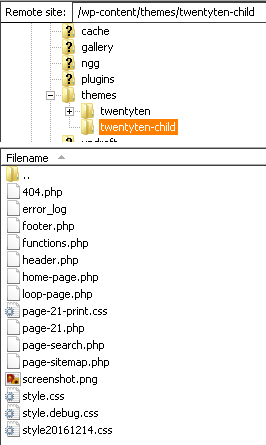 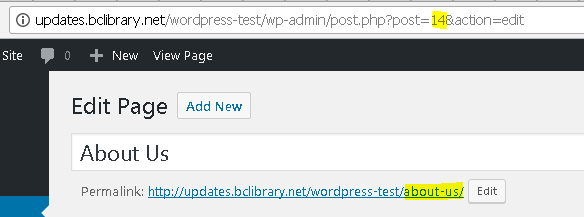 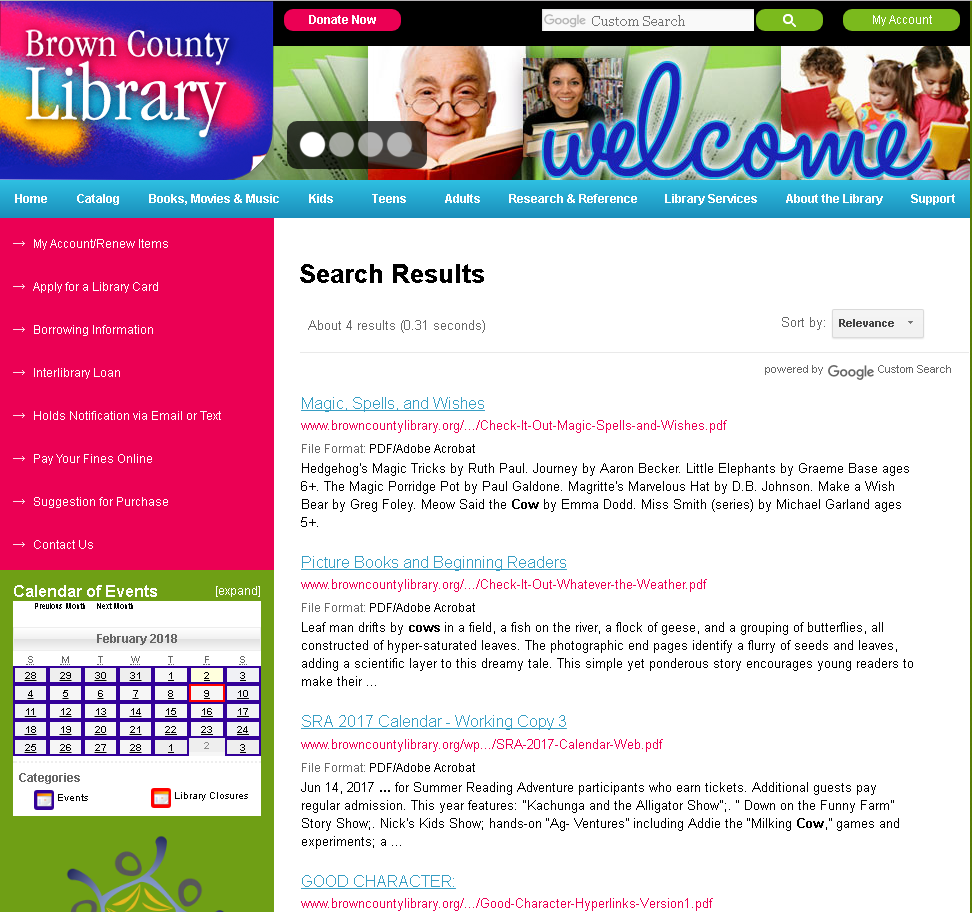 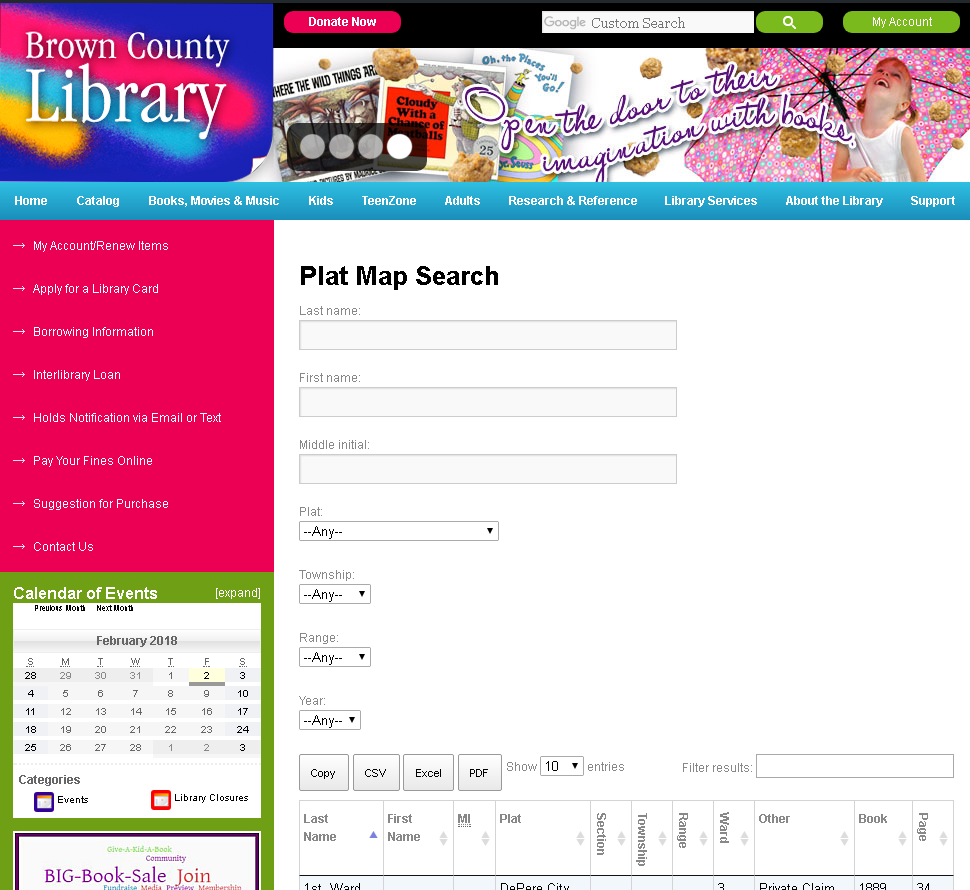 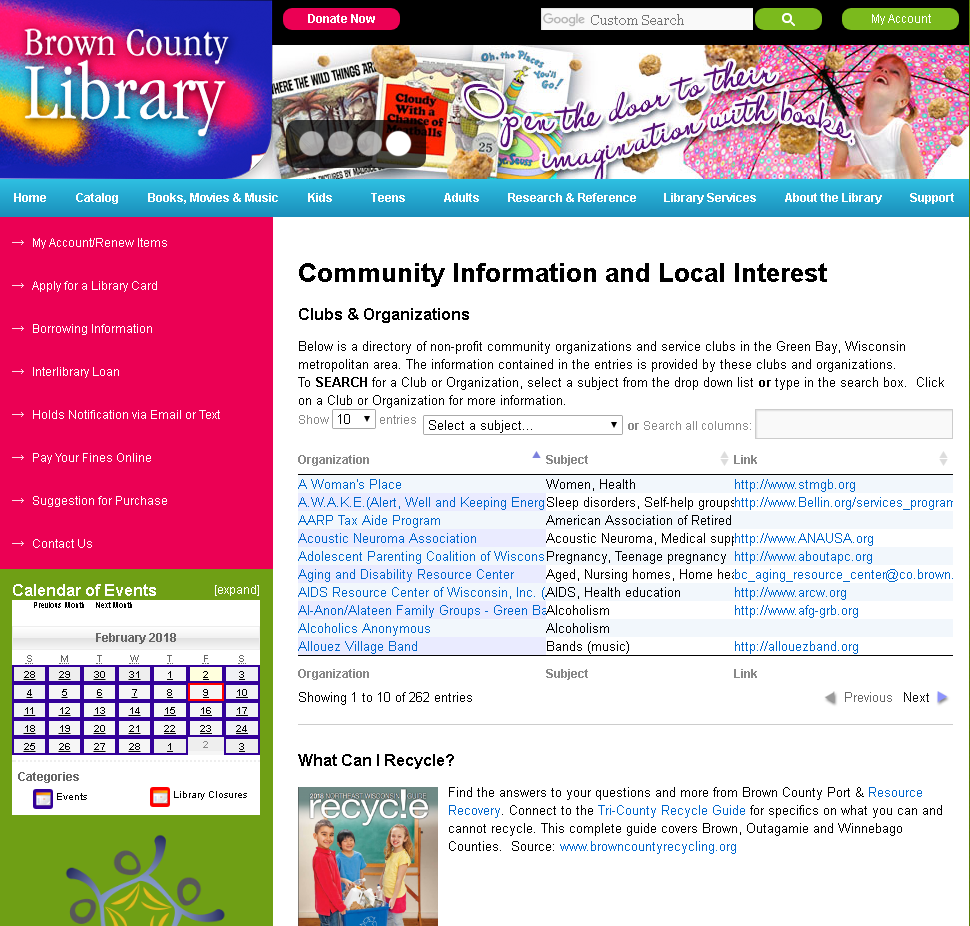 Make a Plug-In
function brown_staffdirectory_shortcode( $atts ) {
	$html = '';
	
	$user_query = new WP_User_Query(array('meta_query'=>array('key'=>'department','value'=>$atts[dept],'compare'=> 'LIKE' ),
		'orderby'  => 'meta_value', 'meta_key' => 'last_name'));
	
	foreach ( $user_query->results as $author ) {
	
		$userBio = get_the_author_meta('url', $author->ID);
		$userAvatar = get_avatar($author->ID);
		$userEmail = get_the_author_meta('email', $author->ID);
		$userDept = get_the_author_meta('department', $author->ID);
		$userTitle = get_the_author_meta('title', $author->ID);
		$userPhone = get_the_author_meta('phoneext', $author->ID);
		
		if ( $userBio != '' ) {
			$html .= "<div class=\"employeephoto\"><a href=\"$userBio\">$userAvatar</a></div><div class=\"employeebio\">" 
				. "<strong><a href=\"$userBio\">{$author->display_name}</a></strong> <small><a href=\"$userBio\">" 
				. "[more info]</a></small>";
		}
		else { 
			$html .= "<div class=\"employeephoto\">$userAvatar</div><div class=\"employeebio\"><strong>" 
				. "{$author->display_name}</strong>"; 
		}
		
		$html .= "<br><a href=\"mailto:$userEmail\">$userEmail</a><br>$userDept — "
			. "<em>$userTitle</em><br>$userPhone<br><br></div>";
		
	}
	
	return $html;
}

// hooks and filters
add_shortcode( 'staffdirectory', 'brown_staffdirectory_shortcode' ); // create shortcode
Your turn
What Tweaks Have you Done?
Any WordPress knowledge you'd like to impart?
Any final questions?
Homework Assignment #6
Send me your Web site!
Show me how you've customized WordPress!
Inspire all of us!
Shameless self-promotion
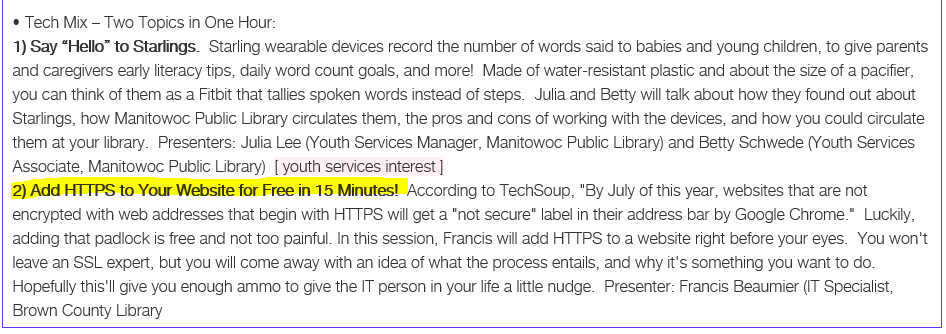 Thank you!
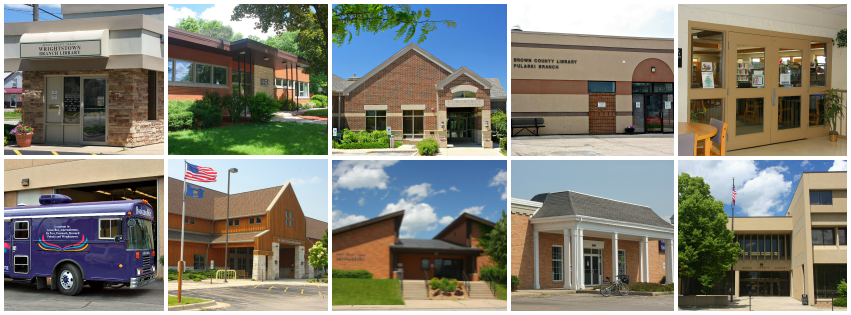 Francis Beaumier
IT Specialist
Brown County Library, Green Bay, WI
Phone: 920-448-5863
Email: beaumier_fj@co.brown.wi.us
Pronouns: he/him/his
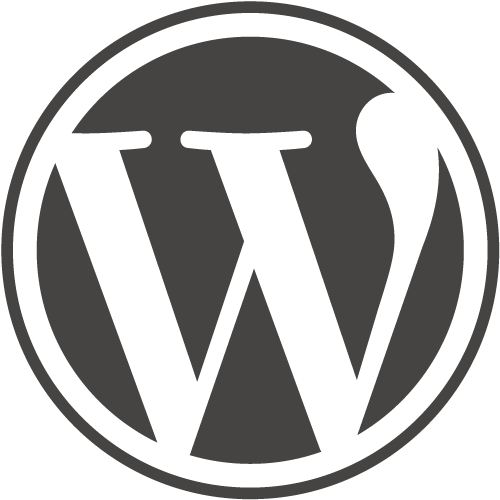 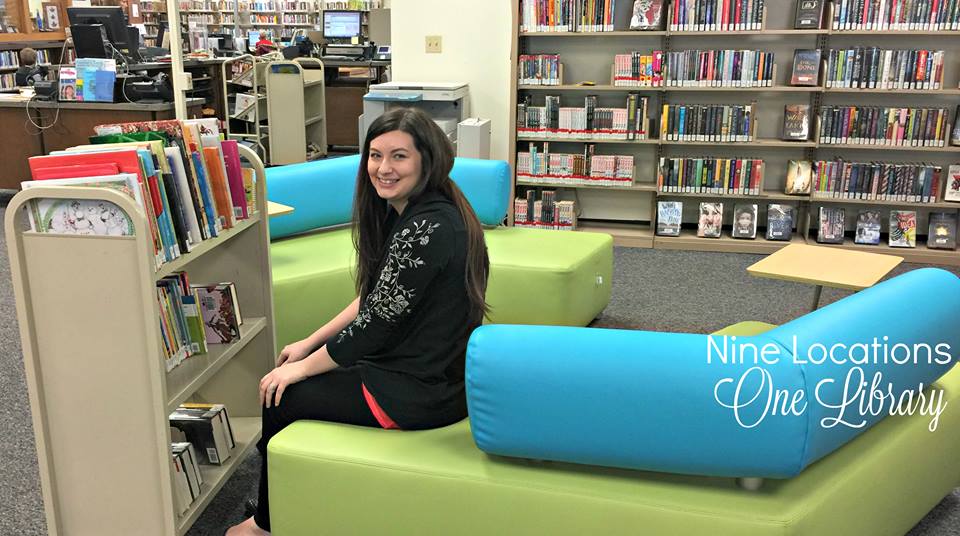